Vysoká škola technická a ekonomická v Českých Budějovicích

Ústav technicko-technologický
Výpočet součástí na únavu
Autor bakalářské práce: Martin Malý
Vedoucí bakalářské práce: doc. Ing. Petr Hrubý, CSc.
Oponent bakalářské práce: Ing. Martin Podařil, Ph.D.
České Budějovice, červen 2016
Motivace a důvody k řešení daného problému
Zájem o danou problematiku
Prohloubení znalostí v této oblasti
Využití v praxi
Cíl práce
Cílem této bakalářské práce je analyzovat vlivy tvaru součásti na pevnost součásti s ohledem na vrubový účinek. Zaměřit se rovněž na svařované části rotujících členů mechanismů strojů.
Teoretická část
Problematika únavy materiálu
Únavové lomy
Únavové zkoušky a jejich členění
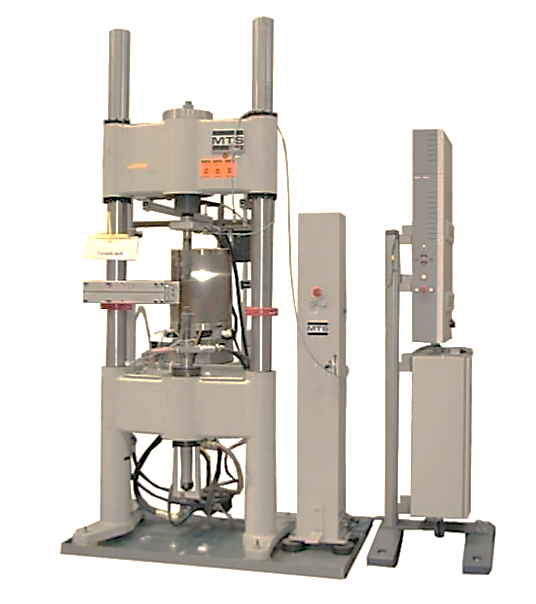 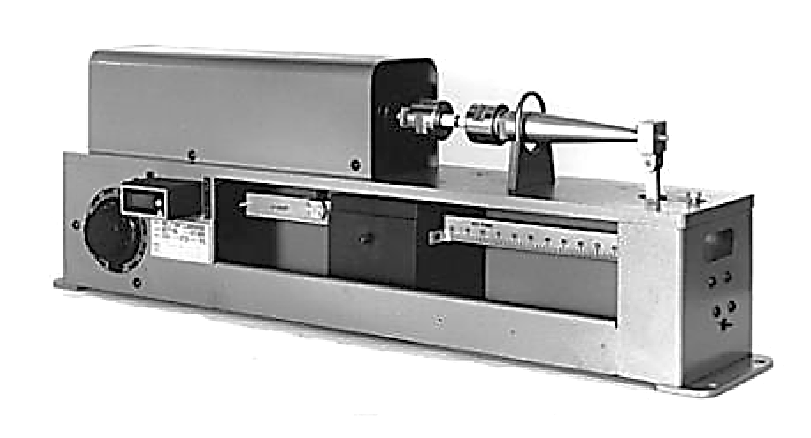 Výzkumný problém
Analýza vrubového účinku na mez únavy
Analýza svařované části rotujícího členu mechanismu stroje z hlediska její bezpečnosti
Metodika práce
Únavové diagramy
Nomogramy vrubových součinitelů
Aplikace pevnostních podmínek pro dané namáhání k určení míry bezpečnosti
Aplikační část
Zkušební vzorek a hřídel s vrubem 
Únavové zatížení svarových spojů
Svařované části Cardanova mechanismu
Ocelové táhlo namáhané v tahu
Haighův diagram
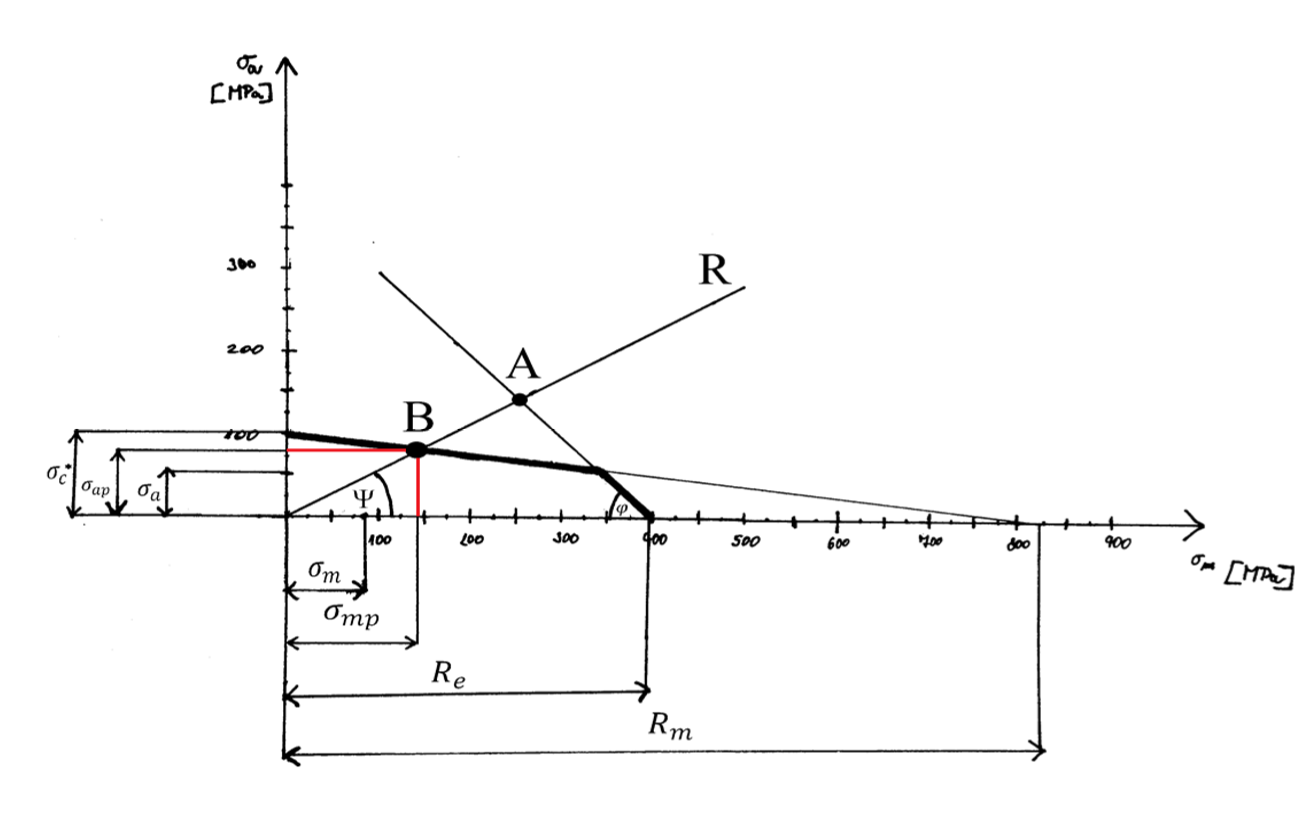 Dosažené výsledky
Nejvyšší mez únavy u leštěných (hladkých) součástí
Snižování meze únavy v důsledku obrobení součásti a jakosti povrchu
Korigování únavy dle tvaru  součásti – oblé přechody
Svar způsobuje vnitřní pnutí, snižuje mez únavy
Mez únavy svařovaných součástí vychází z typu svaru a způsobu namáhání
Mez únavy svaru lze korigovat pomocí dokončovacích operací – plynulé přechody
Návrhy opatření
Minimalizace výskytu povrchových poškození
Prodloužení doby výskytu iniciace únavové trhliny
Správná volba materiálu
Omezení přítomnosti vrubů
Závěrečné shrnutí
Stanovení základních vlivů na mez únavy
Prodloužení životnosti konstrukce
Cíl práce byl splněn
Dotazy vedoucího a oponenta
Vysvětlete, jakým způsobem postupujeme při predikci trajektorie bodu provozní napjatosti v rovině Haighova diagramu, při stanovení bezpečnosti posuzovaného průřezu součásti na únavu.

Blíže charakterizujte přínosy Vaší práce.
Děkuji za pozornost.